Leighton Buzzard Children’s Centre
17th April – 21st July 2023
Tuesday
Monday
Friday
Thursday
Wednesday
First Aid Course
24th June, £10 cost
Little ExplorersWalking – 5 yrs
10:00 - 11:30
Baby Weighing6 weeks+
 Bookable
appointments
1:45 - 3:30
Busy Bees 
Up to 5 yrs old
Meadow WayCommunity Centre9:30 – 11:00

Baby and MeBirth to pre-crawling
1:30 – 2:45
Not on: 
1, 8 & 29 May

Baby Days
0-3 mths6-week course5 Jun – 10 July
1:30 – 3:00

Starting Solids 4 mths+ 
17/4 Virtual
22/5 Face to Face
19/6 Virtual
17/7 Face to Face
1:30 – 3:00
Breastfeeding 
Brasserie​BF baby only​
10:00 - 11:30

Time for Two’s
2 yrs old 
5-week course
16 June – 7 July
10:00 - 11:30

Baby Explorers
Established walking - 2 Yrs
1:30 – 3:00  
Not on: 
21 April
21 July
MENCAP ​
Up to 5 yrs​
 Opportunity 
Play Group​Term time only​
10:00 - 11:30 

REVIVE
Wellbeing Group
20 April – 25 May
8 June - 13 July
10:00 – 11:30 

Storymakers
18 mths – 5 yrs
Greenleas School, Linslade
10:00 – 11:00

Baby Massage
5-week course
20 Apr – 18 May
  8 June – 6 July    
1:30 – 3:00
Cost £20
Baby Sign6-12 mths
4-week course
19 April – 10 May
1:30 – 2:30 

Baby Story & Sign12-18 mths
4-week course
7 – 28 June
1:30 – 2:30

Playtime Fun
Up to 5 yrs old
    Astral Park        
Community Centre 
3 May – 19 July
1:30 – 3:00

Parent Puzzle
2-5 yrs old
11-week course
19 Apr – 5 July
9:30 – 11:30
Creche available
SEND Coffee Drop-In20/4, 18/5, 15/6, 13/7
1:30 – 3:00
Chattertots​
3/5 & 24​/5
1:15 – 2:45
Antenatal Support 
Bump, Birth, and Baby Stuff 
For dates and further info please see 
CBC South Children's Centre Antenatal Events | Eventbrite
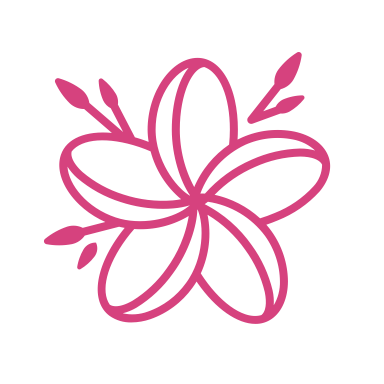 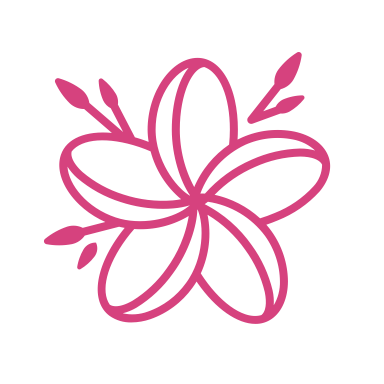 Speech & Language Support Book an early advice session with  a speech and language therapistPlease contact https://childspeechbedfordshire.nhs.uk/how-to-refer/early-advice-sessions/
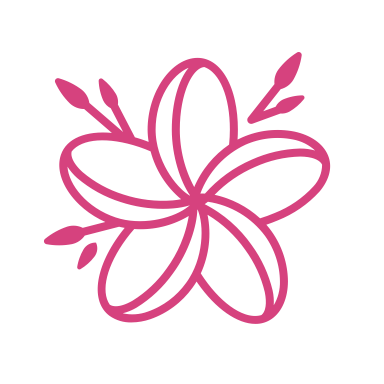 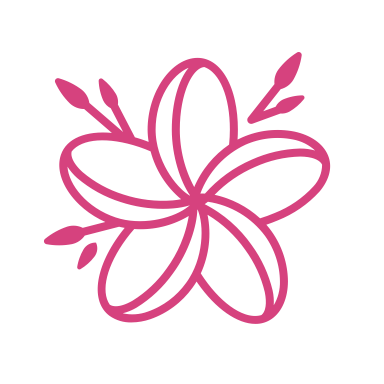 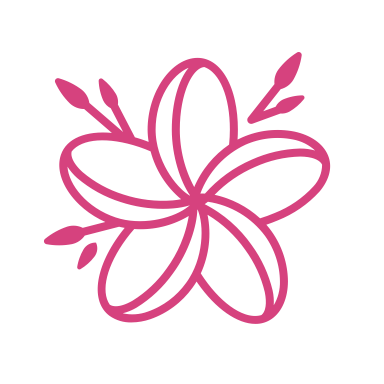 Developmental Reviews -  0-19 Health Team 
By appointment from the Health team only on
 0300 555 0606
All sessions are BOOKING ONLY. Please call 0300 300 8880Stay & Play sessions - £1 / family
• Baby & Me - Suitable from new-born to just crawling
A warm, welcoming group where you can make new friends and your baby has opportunities to explore, sing and learn. 
Drinks available for parents.         
• Baby Explorers – Crawling up to 2 years old children
A warm, welcoming group for more mobile babies with opportunities for your child to enhance their development via activities and singing and for parents to meet other parents.    
• Baby Self – Weigh 
Please note there will be no access to a health visitor. 
For any health or weight concerns you should contact the Children’s Community Health Hub on 0300 555 0606. 
• Breastfeeding Brasserie
A breastfeeding support group, where you can gain advice from a member of the 0-19 Health Team and our Family Workers. 
• BBB - Our antenatal courses for expectant parents
We advise booking on to a course that will start once you are 33 weeks.
Please see the Eventbrite link for more details.
• Baby Massage - Suitable for babies 8 weeks up to pre-crawling
5-week course focusing on building your bond with your baby & learning about massage health benefits.  With opportunities to build social connections with other parents. 
• Baby Sign - Suitable for 6-12 months
4-week course where you can learn everyday signs and how to use them in songs and everyday activities.
• Baby Story & Sign – Suitable for 12-18 months babiesA 4 weeks course were you and your baby will be able to learn how to use different signs by reading and signing traditional stories and rhymes.
Not only will this enhance language, attention and listening skills, it will 
also create a chance to have fun along the way.
• Baby Days – Suitable for parents and babies 0-3 months.
6-week course covering sleep, feeding, baby brain, development and childhood illness. 
• Starting solids (alternating face to face & virtual workshop via Teams)Giving information with slides & videos on how to introduce your baby to solid foods when they are 6 months. With opportunities for parents to ask questions.
• Little Explorers  - Suitable for children who are walking up to 5 years.  
A fun session full of exciting activities and play opportunities to support your child’s development and learning.
• Busy Bees Stay & Play  - Suitable for all ages
A fun filled session with play activities to support your child’s development and learning, as well as opportunities to build social connections with other parents. 
• Time for Two’s - Suitable for 2–3 years olds children
5-week school readiness programme focuses on key developmental areas: Mark Making, Mathematics, Emotional Wellbeing & Healthy Choices, Literacy and Communication, and Physical Activity. 
• Playtime Fun – Suitable for children under 5’s
A stay and play session with a variety of activities to explore, including a baby area. 
• Story Makers – Suitable for children 18 months – 5 years old 
A story and rhyme session where we will be singing lots of songs and making a prop to go with the story at the end of the session. Come along with your singing voices and your creative hands and join us for this session.
• Parent Puzzle Programme – Suitable for parents with children aged 2-5 years
10-week or 5-week course focusing on strategies for behaviour, positive parenting and emotional wellbeing.
• Chattertots - 2-week course for children aged 18 mths-3 years
If you have concerns about your child’s speech and language, this is a fun group to develop your child’s listening and talking skills with the 0-19 Team and Family Workers.
• Mencap Opportunity Group with CBC Early Years SEND team 
Stay & Play in your own way for parents & carers of children whohave additional needs. No formal diagnosis needed. Talk to otherparents with professional support.
• REVIVE
Small support group for those experiencing low mood and anxiety.
Where you will have the opportunity to talk to family workers and meet other parents, refreshments provided and information around self-help and other provisions available locally. Children are welcome to attend.     
             
                 

                   Register Here                               Family Information Directory
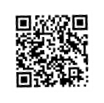 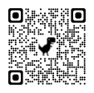